Antiquity of Southeastern EuropeResearch Centre,University of Warsaw
Krzysztof Narloch
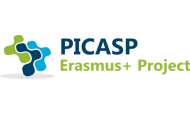 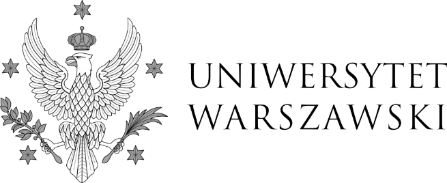 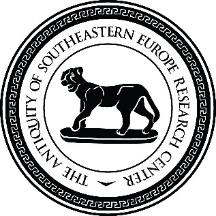 Antiquity of Southeastern Europe Research Centre
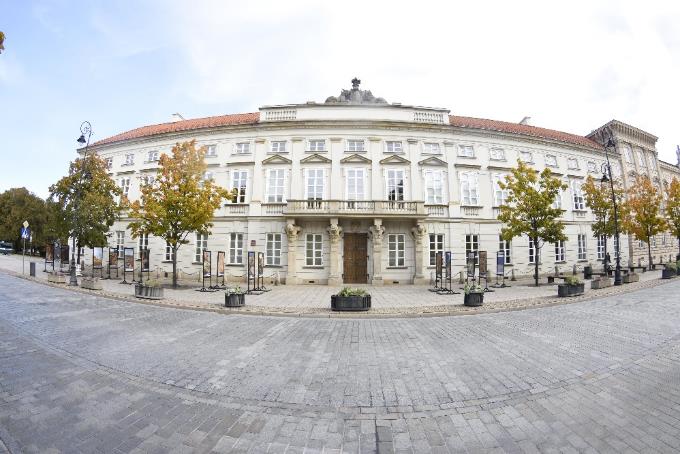 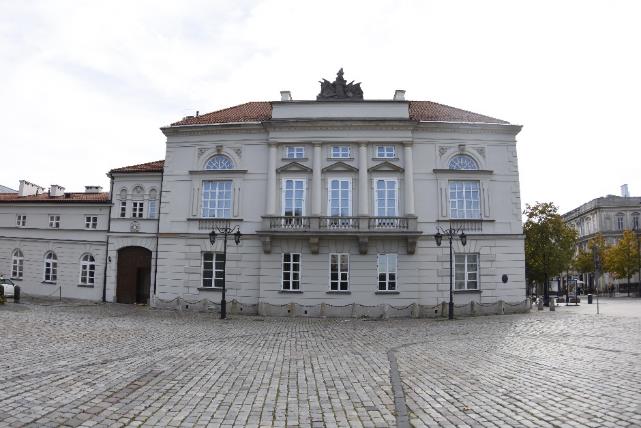 Main Research activities
Risan, Montenegro
Scodra, Bushati, Albania
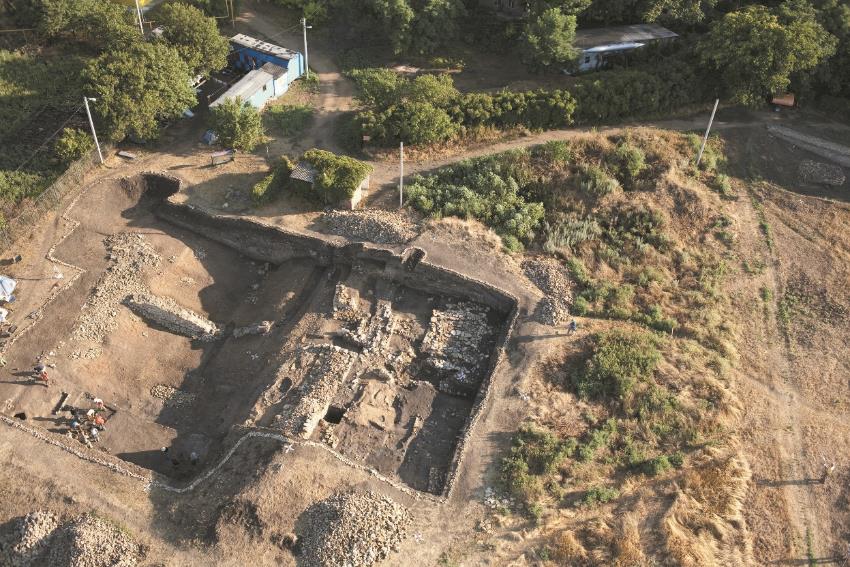 NOVAE, Bulgaria
Konsulovskoe, Ukraine
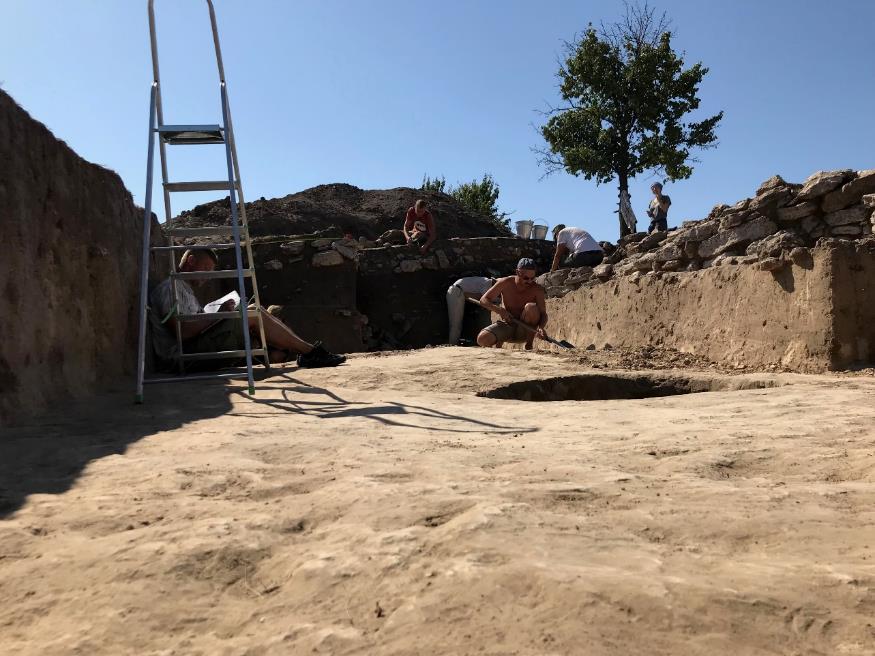 Tanais, Russia
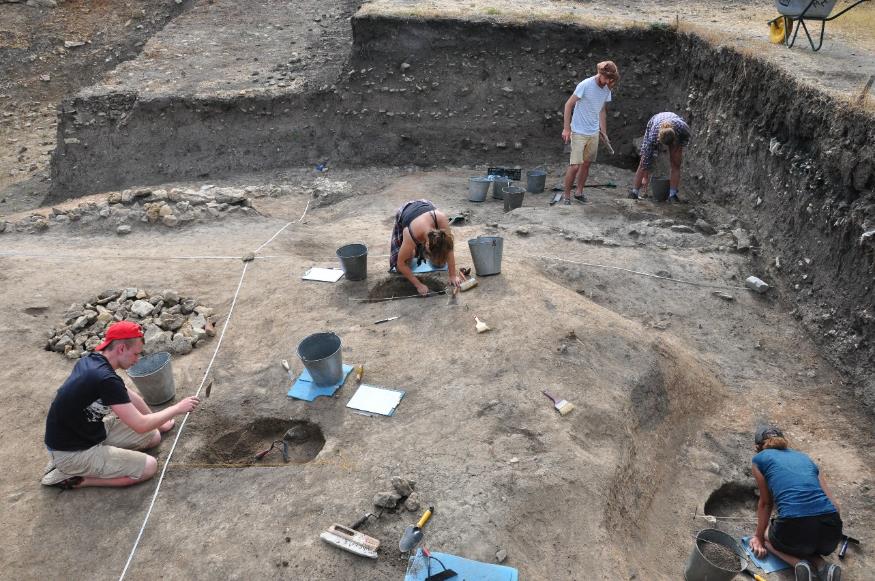 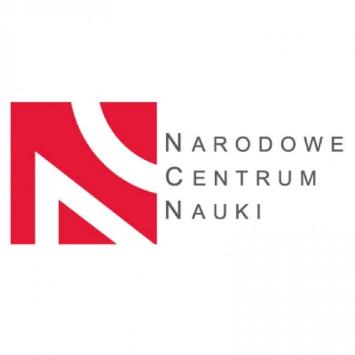 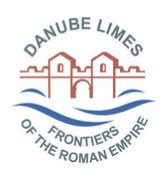 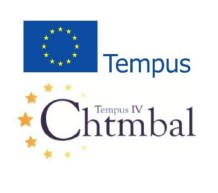 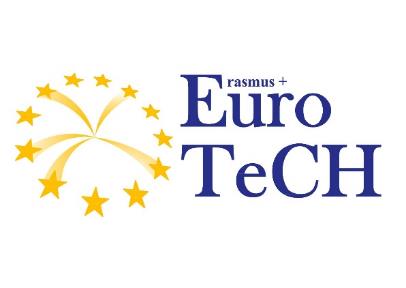 Our team
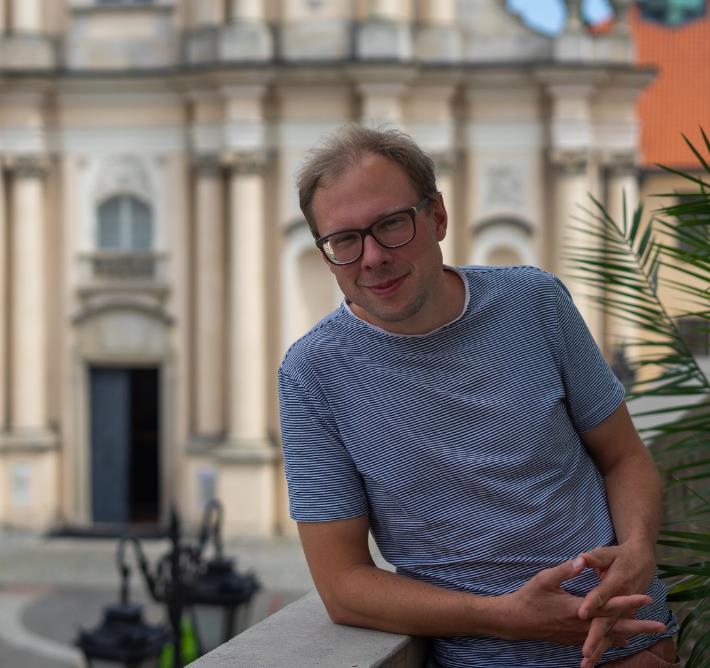 Aleksandra Miernik
aa.miernik@uw.edu.pl
Bartosz Wojciechowski
bw.wojciechows@uw.edu.pl
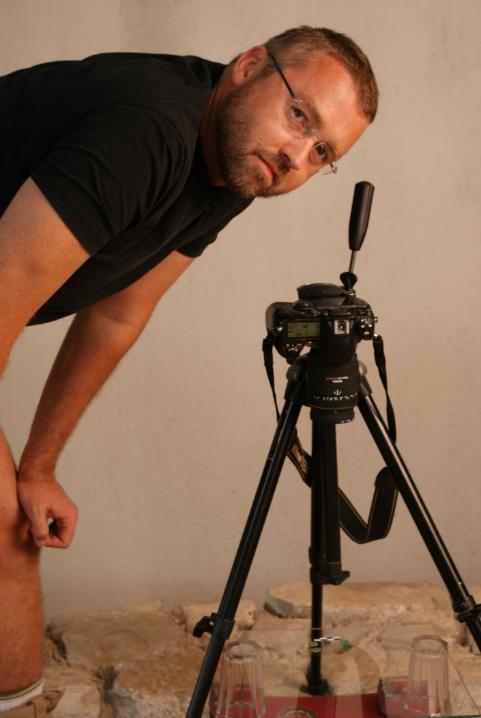 Martin Lemke
m.lemke@uw.edu.pl
Janusz Recław
j.reclaw@uw.edu.pl
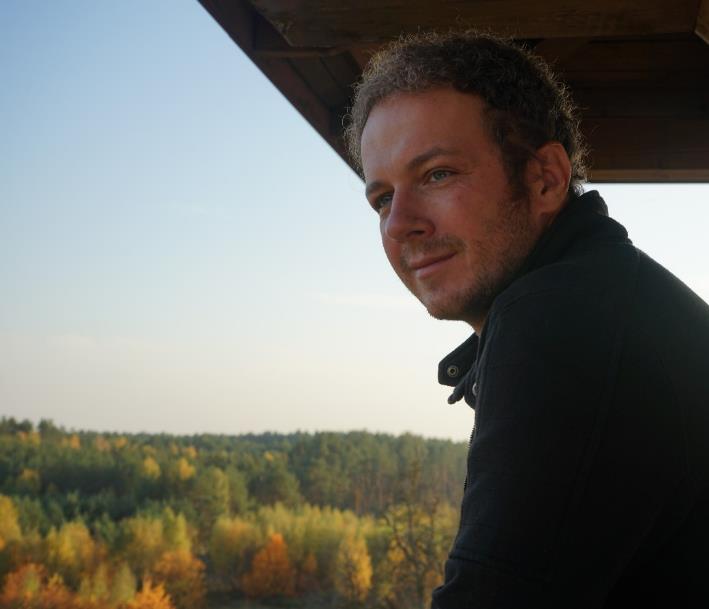 Piotr Dyczek
novae@uw.edu.pl
Krzysztof Narloch
k.narloch@uw.edu.pl
Thank You for your attention